ITCOLD – Comitato Nazionale Italiano per Grandi Dighe 
YEF – Young Engineers Forum
Scuola di Ingegneria - Università di Pisa

Open Day

Ruoli, professionalità ed esperienze nel settore delle
strutture di ritenuta
presentazione di attività e figure professionali a neolaureati e studenti di Ingegneria
Pisa, Scuola di Ingegneria, Aula Magna Dini, - Martedì 26 Febbraio 2019 ore 9.00 – 13.15
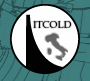 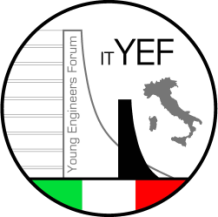 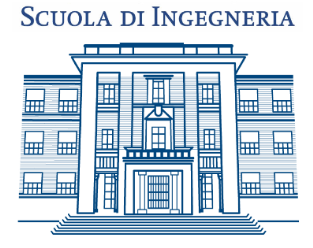 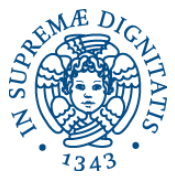 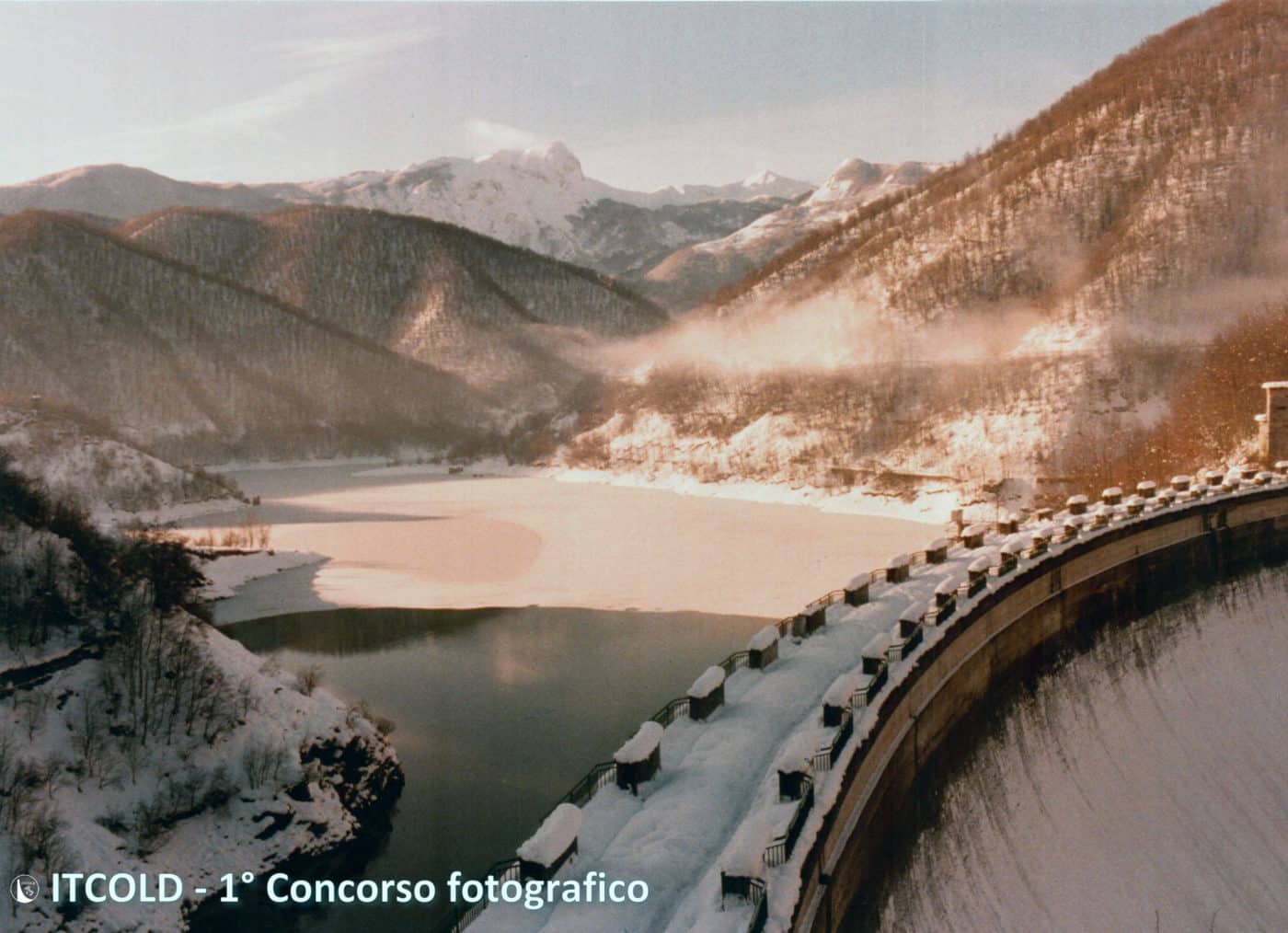 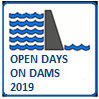 FOCUS DELL’OPEN DAY
Il territorio italiano conta più di 500 grandi dighe in esercizio, di cui il 60% ha già ampiamente superato i 50 anni di attività. In questo contesto, sono cresciute sensibilità ed interesse verso procedure gestionali innovative orientate alla manutenzione proattiva superando l’attuale gestione statica del sistema opera di sbarramento/bacino di invaso. Questo approccio, che si sta affermando in molti ambiti dell’ingegneria civile, può rispondere all’esigenza, prioritaria nei prossimi decenni, di conservare un alto livello di affidabilità e sicurezza delle dighe. Parallelamente si sono sviluppate tecnologie di monitoraggio/controllo e metodiche computazionali che possono fornire strumenti tecnico/scientifici adeguati allo scopo di prevenire possibili decadimenti dei livelli di sicurezza. Le conoscenze e le competenze professionali, vista la multidisciplinarità richiesta da queste strutture, devono necessariamente adeguarsi e specializzarsi allo scopo. Gli Enti di formazione e di ricerca sono quindi chiamati a fornire le basi delle nuove competenze richieste dal mercato, dai Gestori e dagli Enti di vigilanza che operano nel campo delle strutture di ritenuta. Il presente Workshop ha quindi la finalità di promuovere il dibattito tra Gestori, Enti di Controllo, Università e Aziende ed è rivolto soprattutto ai giovani ingegneri ai quali fornire un quadro aggiornato sul know-how tecnologico/computazionale e sulle nuove figure professionali legate alla progettazione, gestione e manutenzione di queste affascinati strutture.
Comitato scientifico e organizzatore
Anna De Falco – UNIPI 
Giacomo Sevieri – UNIPI 
Giulia Buffi – YEF/DICA
Francesco Fornari – ITCOLD/ENEL 

Segreteria 
Giulia Buffi (giulia.buffi@unipg.it)
ITCOLD (itcold@iol.it)
Con il patrocinio di
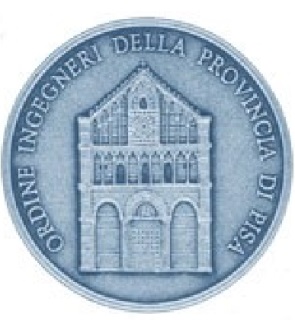 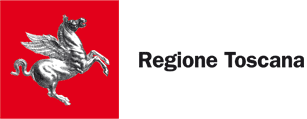 Ruoli, professionalità ed esperienze nel settore delle
strutture di ritenuta
presentazione di attività e figure professionali a neolaureati e studenti di Ingegneria
PROGRAMMA
8:45	REGISTRAZIONE DEI PARTECIPANTI

9:00	INTRODUZIONE AI LAVORI E SALUTI DI  BENVENUTO
	Dott. Ing. Anna De Falco (DESTeC - Università di Pisa)
	Prof. Ing. Alberto Landi (Preside della Scuola di  Ingegneria  - Università di Pisa)
	Prof. Ing. Walter Salvatore (presidente del Consiglio di Corso di Laurea Magistrale in Ingegneria Strutturale ed Edile - Università di Pisa).

9.15	COMITATO ITALIANO PER LE GRANDI DIGHE
	Ing. Francesco Fornari, Le attività di ITCOLD.
	Enel Green Power e  Consigliere ITCOLD 
	Dott. Ing. Giulia Buffi, Le attività dello YEF.
	Università degli Studi di Perugia, DICA, e 	Coordinatore Nazionale YEF.
9.45	ENEL GREEN POWER
	Ing. Luca Dal Canto, Dighe e impianti idroelettrici: il 	ruolo dell’ingegnere civile nella loro gestione.
10.05	ENEL GREEN POWER
	Dott. Juri Riccardi, L’innovazione idroelettrica in 	Enel Green Power.
10.25	IDS GEORADAR
	Ing. Sergio Padovani,  La tecnologia radar 	interferometrica da terra  specializzata 	per il monitoraggio delle dighe. 

10.45	COFFEE BREAK

11.05	REGIONE TOSCANA
	Ing. Anna Valoriani, La diga di Levane per la 	mitigazione del rischio 	idraulico nel bacino del 	Fiume Arno.

11.25	MINISTERO DELLE INFRASTRUTTURE E DEI 	TRASPORTI
	Ing. Giovanni Marmo, Il ruolo dell’Autorità 	Nazionale nel controllo della sicurezza 	degli sbarramenti: la Direzione Generale Dighe.

11.45	L’UNIVERSITÀ DI PISA:  ALCUNE RICERCHE
	Prof. Ing. Diego Lo Presti, Dott. Ing. Stefano Stacul, 	Ph.D. Erika Banti, Simulazione numerica della 	risposta sismica di dighe 	in terra.
	Università di Pisa, DICI
	Dott. Ing. Nunziante Squeglia, Prof. Ing. Diego Lo 	Presti, Ph.D. Barbara Cosanti Uso della prova 	penetrometrica per la valutazione del grado di 	compattazione dei terreni a grana fine.
	Università di Pisa, DICI 	
	Prof. Ing. Stefano Pagliara, Studi nell’ambito delle 	costruzioni idrauliche.
	Università di Pisa, DESTeC
	Dott. Ing. Anna De Falco, Dott. Ing. Giacomo 	Sevieri, Studi per la rivalutazione sismica di 	dighe a gravità esistenti.
	Università di Pisa, DESTeC
	Prof. Ing. Umberto Desideri, Dott. Ing. Lorenzo 	Ferrari, Modellazione ed ottimizzazione di sistemi 	idroelettrici complessi.
	Università di Pisa, DESTeC
	
13.15	SPAZIO DOMANDE e CHIUSURA DEI LAVORI
__________________________________________________________________________________________________________________
Iscrizione gratuita.
Per informazioni:
a.defalco@ing.unipi.it
giacomo.sevieri@unifi.it
itcold@iol.it
ORGANIZZATO DA
CON IL PATROCINIO DI
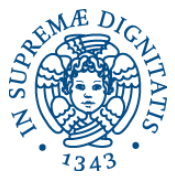 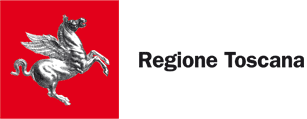 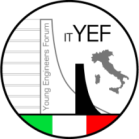 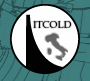 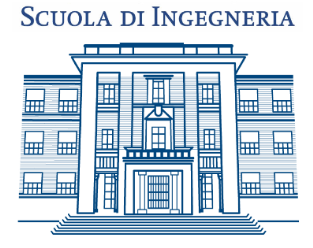 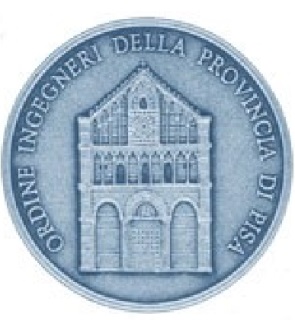 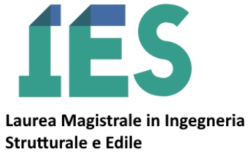 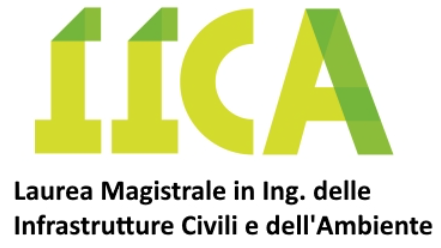 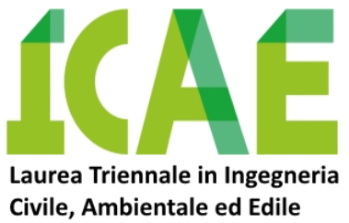